Hypothetical Application of Neonatal Early Onset Sepsis Risk Calculator 
Part of a Regional PRAM (Paediatric Research Across West Midlands) Audit
Dr Afza Sadiq / Paediatric Trainee, Dr Pooja Siddhi / Neonatal Consultant, 
Dr Raghu Krishnamurthy/ Neonatal Consultant
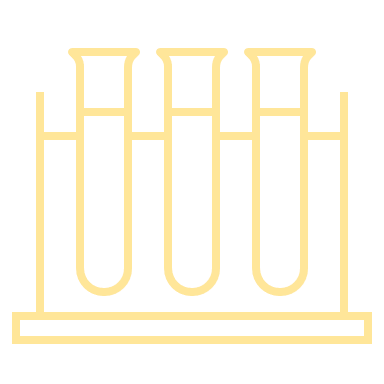 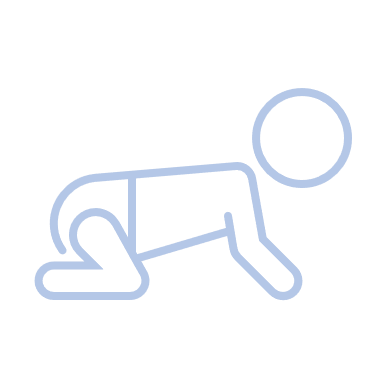 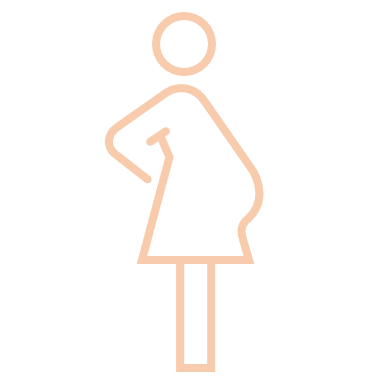 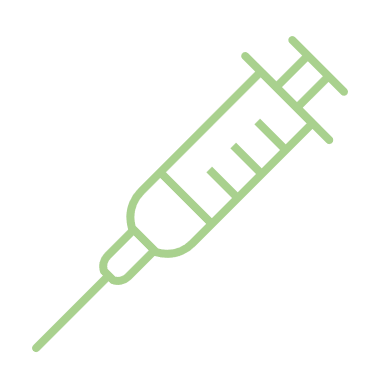 Conclusion
As per NICE, about one neonate a day was screened for EONS at Walsall with no culture proven sepsis during this observation period. This was similarly observed throughout the West Midlands.
With KP-SRC application in Walsall –
At an incidence of 1:1000, antibiotic use could be reduced by 88% and 20.5 bed days could be freed in a month
At an incidence of 2:1000, antibiotic use could be reduced by 81% and 13 bed days could freed in a month
Paediatrics
References: 
1. https://www.nice.org.uk/guidance/cg149/evidence
2. Kuzniewicz MW, Walsh EM, Li S, Fischer A, Escobar GJ. Development and Implementation of an Early-Onset Sepsis Calculator to Guide Antibiotic Management in Late Preterm and Term Neonates. Jt Comm J Qual Patient Saf. 2016 May;42(5):232-9. PMID: 2706692